Final Review of Reimbursement ProcessMay 16, 2022
Andrew Diefenthaler, CFO
Craig Camidge, Director Office of Management Services
John Moore, Director Fiscal & Grants Management
Eric Billings, Deputy Director Fiscal & Grants Management
Federal Reimbursement Process:Efforts To-Date
Based on a Material Weakness finding of from APA, it was determined that the current federal funding model of advance payment with no review of supporting documentation for expenditures was not compliant with the terms of our federal awards. 
A reimbursement Model is the standard for Sub-Recipient pass-thru grants as messaged by multiply outside audit agencies. 
Eighteen months ago, DBHDS began working with CSB CFOs to develop a method to institute a reimbursement model that would simultaneously accomplish DBHDS’ goals of achieving compliance and mitigate the administrative impact to CSBs.
At first DBHDS met with a select group of CFOs, but then transitioned to messaging to all CFOs and EDs across several meetings in CY 2021 and 2022.
Across the many meetings and site visits, DBHDS was able to develop a model that addresses both of these concerns.
Federal Reimbursement Process:Why the Change?
Federal Regulation:
2 CFR 200.332 – Monitoring activities….ensure that the subaward is used for authorized purposes….and the terms and conditions of the subaward…and that subaward performance goals are achieved.
JLARC Study – Suggested DBHDS consider utilizing a reimbursement model for grants (June 2019)
APA Audit – DBHDS has received feedback across several audits that Subrecipient Monitoring processes are not sufficient (2019 – 2021)
SAMHSA Audit – DBHDS received further feedback during a recent audit that the link between expenditures reported by CSBs and the actual utilization of those funds to the object level needed to be improved (2020)
Large refunds of some grants from CSBs
Issues and Concerns
First three months or until the SAAS platform is ready DBHDS and CSBs will use an Excel template (DBHDS will give a walkthrough later in this presentation)
First Year will only include ARPA, SABG, MHBG and SOR (only if renewed and allocated timely)
My concerns based on recent CSB visits by Andrew, Craig and I
Each CSB has a different allocation/accounting process
Fund Accounting
Allocated based upon GAPs
Reporting Units / Cost Codes that have multiply funding streams is difficult to track without fund accounting
Funding tracked at the Grant Level versus award year and grant mandates
My assessment of CSB readiness
1/3 are ready to go
1/3 will be ready and making changes to account for grants
1/3 Need Help
Steps forward to protect Federal Funds
We have to continue to take a team approach
Let’s build on subject matter experts knowledge base
DBHDS would like to attend regional CSB CFO meetings to work within the partnership
DBHDS plans to hold regional training and Q&A sessions in August to help with the July Excel Template
DBHDS and Dulles Technology Partners will hold training sessions before WebGrants goes live
WebGrants Roadmap
Phase 3: 
~ Mar – Oct 2023
Phase 1:  Delivered by Oct 2022
Phase 2:
~ Oct 2022 – Mar 2023
Federal Reimbursement Process:How will it work?
The shift to a reimbursement model will begin in July 2022.
Reimbursements will occur on a monthly basis.
In order to ensure sufficient cash at the beginning of the year, DBHDS will provide upfront, 1/8th of the federal block grant funding and when awarded the ARPA and new SOR based on  allocations.  This payment will be made on the first warrant payment.  
Remaining funds from this upfront payment will be reconciled with the final reimbursement request for June. 
Other SAMHSA-funded federal payments will move to the reimbursement process when renewed or awarded (if new) Part C is an exception and will continue to be paid across the 24 warrant payments.  
Exception determinations for one-time payments necessary for start-up costs will be made by DBHDS program staff in consultation with the CSBs.
CSBs will need to have a completed Exhibit D or other Performance Contract agreement in place to receive funding.
CSBs will submit one reimbursement template for each grant for which reimbursement is requested.  The expenditure detail will be provided by the specific Exhibit D which expenditures were incurred against and by object code.
Walk Thru based on Mid Year Report of one CSB
Moving to Excel and Adobe
Federal Reimbursement Process:Questions?
Feel free to reach out to us at:
Eric.Billings@dbhds.virginia.gov or 804-305-1820
john.moore@dbhds.Virginia.gov or 804-786-8598
andrew.diefenthaler@dbhds.virginia.gov 804-212-7211
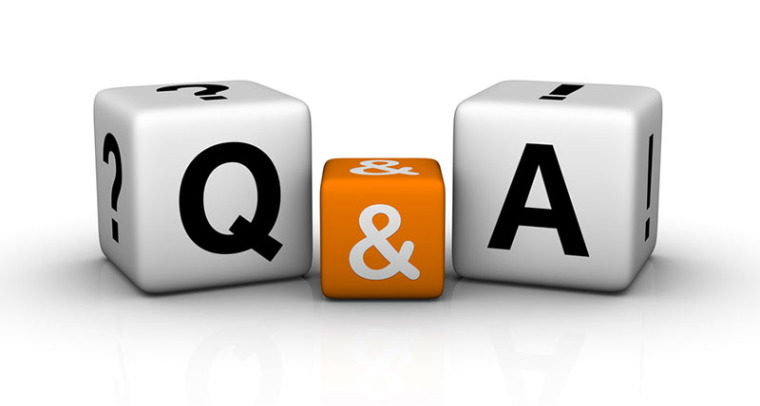